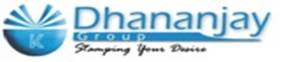 ETP PROCESS FLOW DIAGRAM
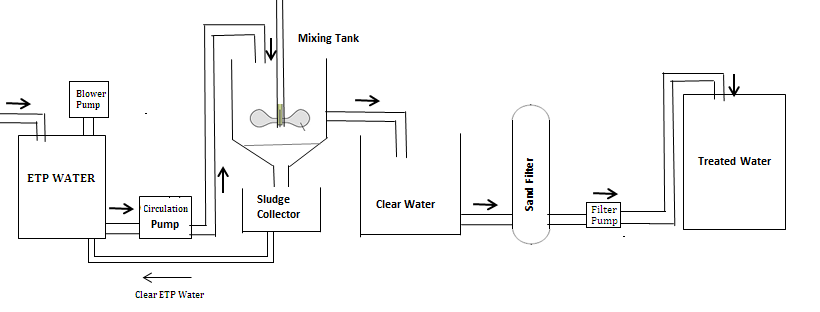